Derivate di funzioni inverse e composte.Risposte e  commenti all’attività
Enrico Pietropoli, 2022
1
Quesito 1
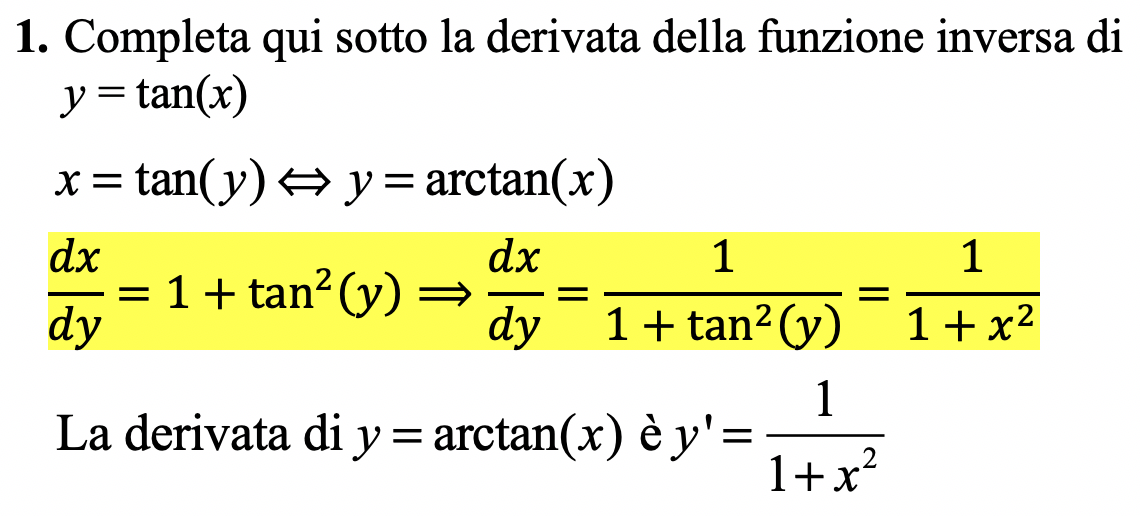 Enrico Pietropoli, 2022
2
Riflessioni sulle derivate di funzione inverse
Enrico Pietropoli, 2022
3
Funzioni inverse e derivate
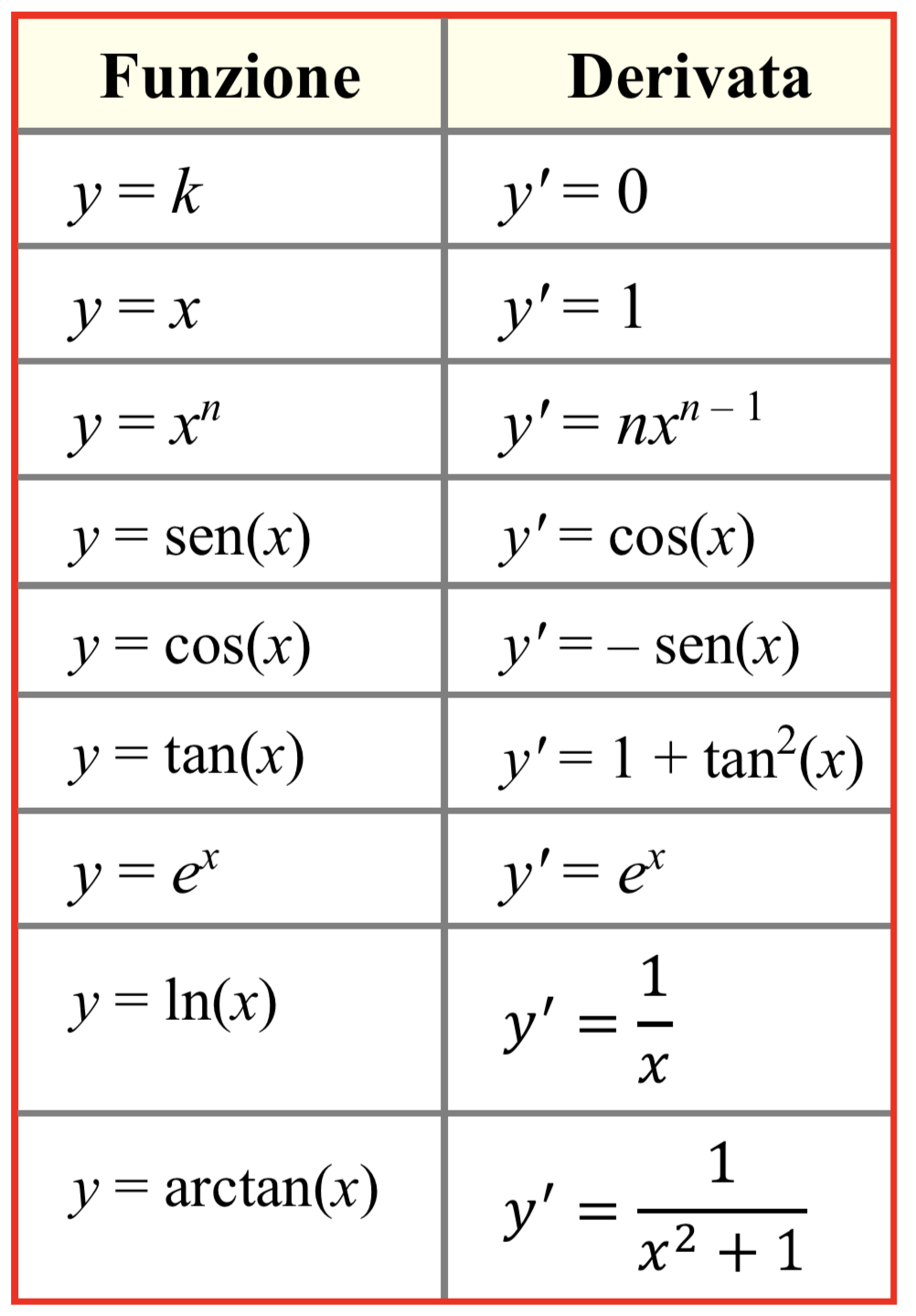 Potenze di x hanno come derivate potenze di x
Funzioni goniometriche hanno come derivate funzioni goniometriche
La funzione esponenziale ha per derivata se stessa
4
Enrico Pietropoli, 2022
Funzioni inverse e tangenti
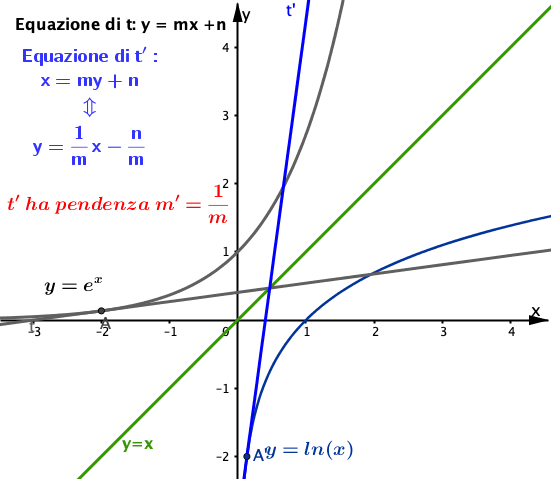 Per avere la funzione inversa di y = ex opero la simmetria rispetto a y = x.
La simmetria ‘coinvolge’ il punto A e la tangente t.
5
Enrico Pietropoli, 2022
Quesito 2
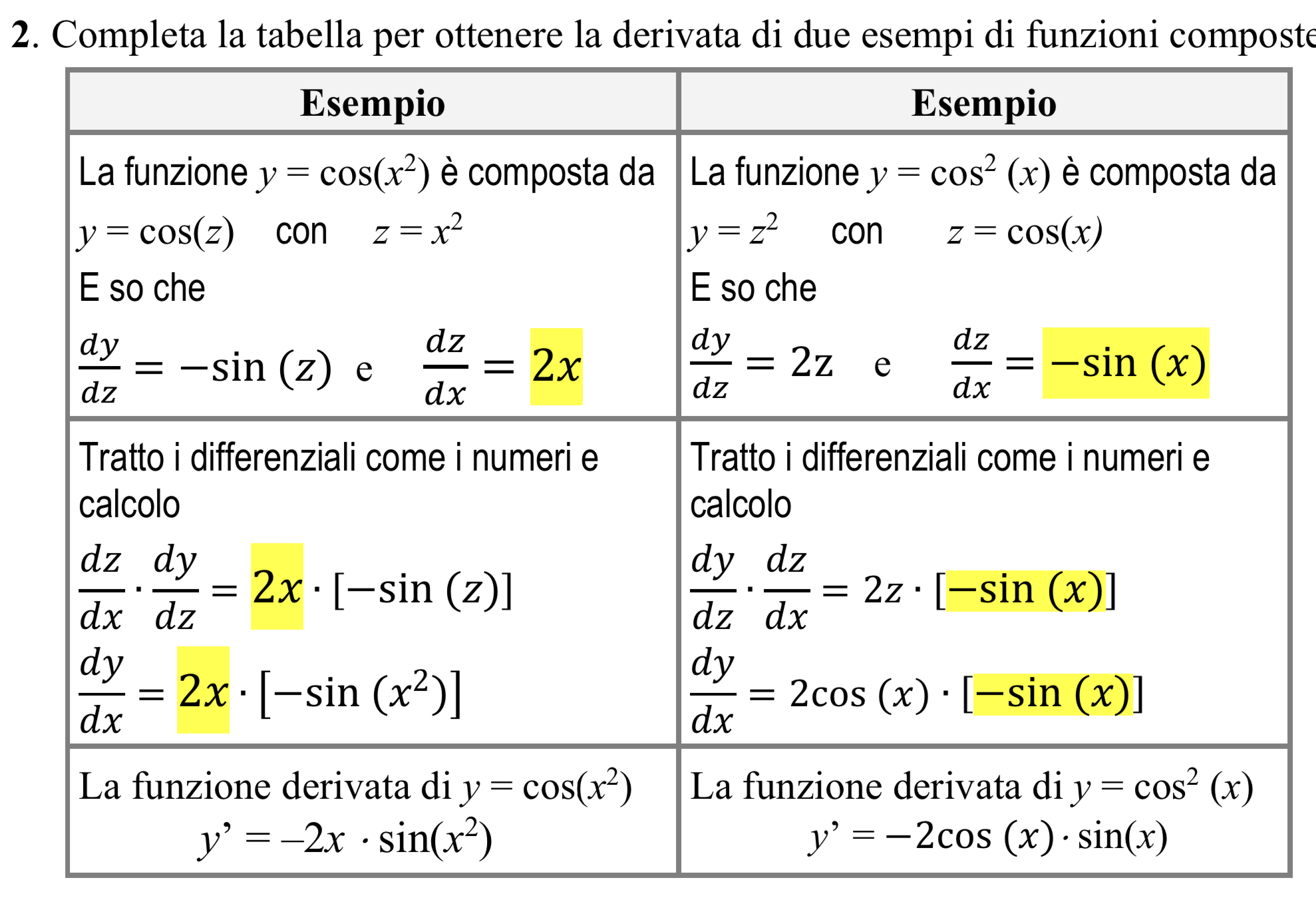 Enrico Pietropoli, 2022
6
Quesito 3
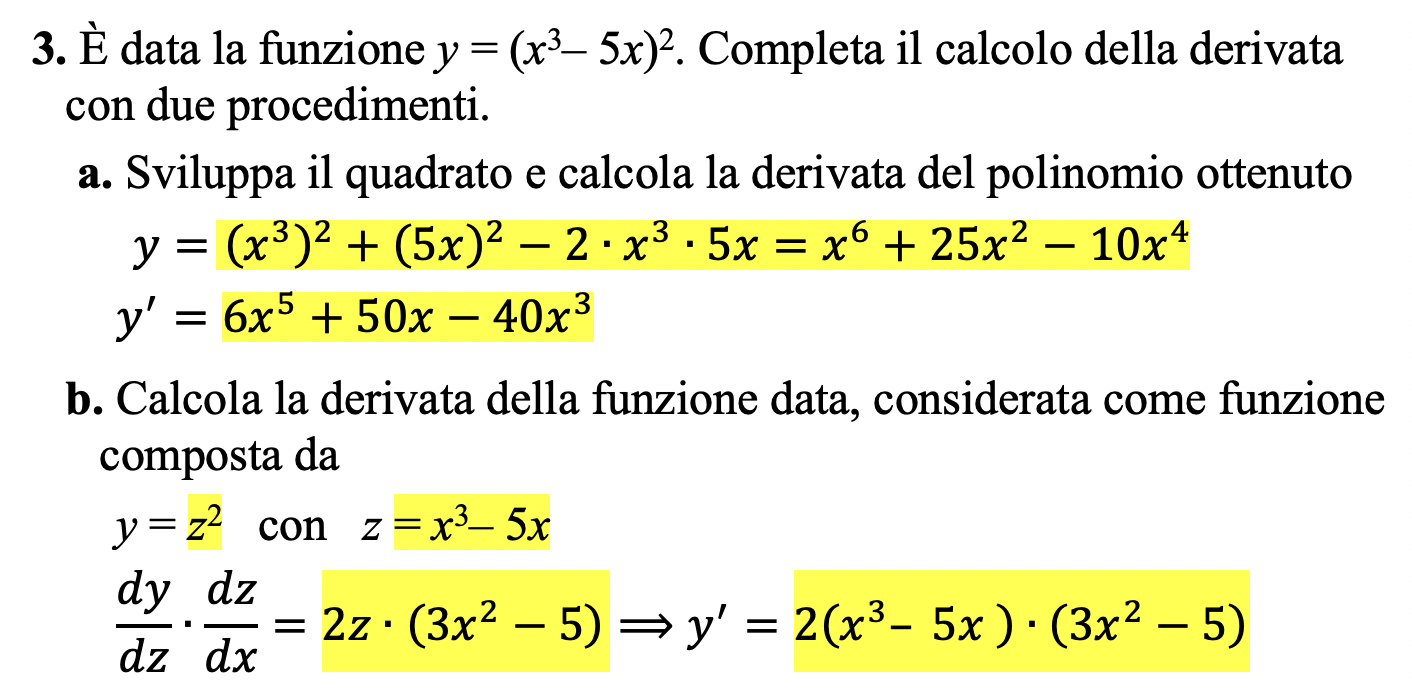 Differenti difficoltà di calcolo:
Sviluppare correttamente il quadrato del binomio.
Derivare correttamente la funzione composta.
Enrico Pietropoli, 2022
7